Assemblée Générale11 Mars 2023
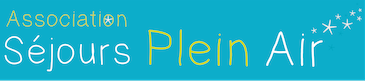 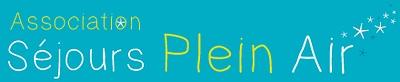 « Je déteste faire le ménage. Vous faites le lit, la vaisselle et six mois après, tout est à recommencer ».
P. Picasso
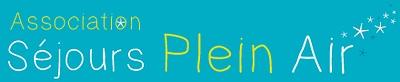 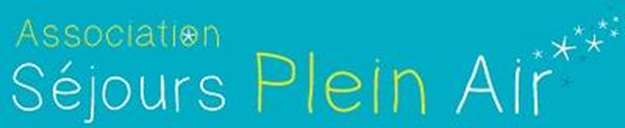 ANNÉE 2022
178
5
25%
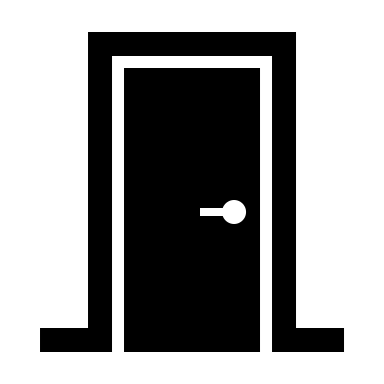 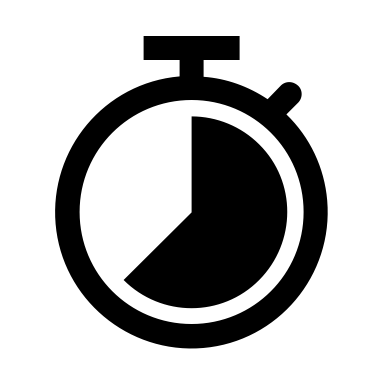 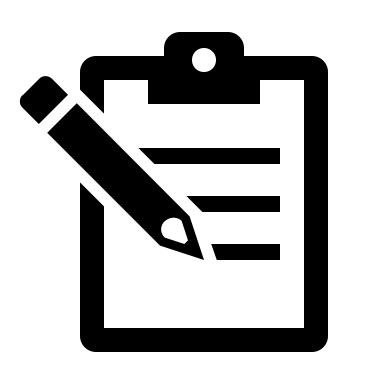 21 / 125
580 / 86%
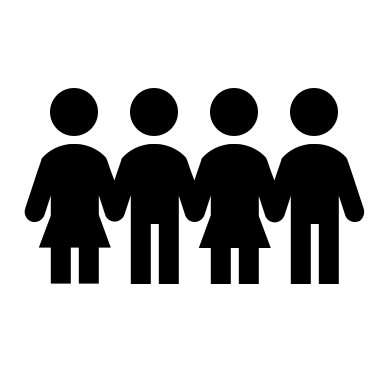 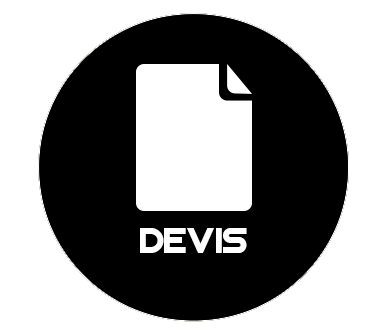 [Speaker Notes: 178 jours de fermeture contre 71 en 2019 : loin d’être une année de retour à la normale

5 : séjours confirmés 5 semaines avant l’organisation / A nuancer : 9 semaines pour les écoles (délai réglementaire 10), réservations tardives augmentent puisque l’accueil hotelier  d’individuels à Gavarnie engendre de fait des réservations tardives (autre métier!!!) 

25% : nombre de devis ayant été validés (stable)

580 : nombre de devis réalisés = stable en général / baisse à Piriac et Mesquer (-35%) compensée par l’arrivée de Gavarnie 
86% : des devis ont nécessités plus de 3 modifications (avec ou sans animation, réduction de la durée, enlever un transport…)

21 : nb de salariés sous contrat dont colo (7 anim) pour faire tourner 3 centres ! 125 jours d’ouverture sans équipe complète en nombre / 
Difficulté de recrutement +++ : horaires coupés, problème de logement saisonnier, Adéquation rémunération emploi en concurrence avec d’autres, y compris du tourisme social]
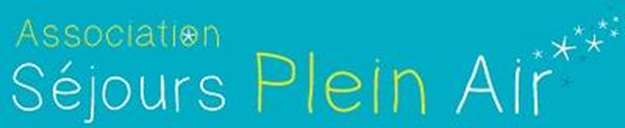 Réalisé au 31/12/2022
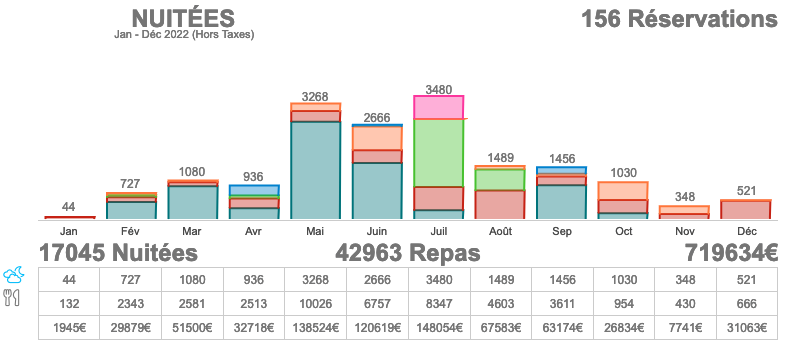 Projeté au 1/01/2022
28320 Nuitées			71384 repas 				1 382 779€	

Projeté au 15/04/2022
21618 Nuitées			50802 repas 				911 381€
[Speaker Notes: 248 jours d’exploitation : c’est 36 de plus qu’en 2018
Lié à + de week-ends occupés

19741 : nb de déjeuners servis, soit environ 80 couverts/jour. Augmentation là aussi, liée au croisement des groupes (mercredi) avec des double services

62 personnes – 67 contrats, soit 13 ETP. 
Augmentation de 11 contrats par rapport à N-1 : + de monde donc recrutements de personnels de service et de ménage (y compris Mesquer : Christelle x 2, Sandra, Tiphaine, etc…) très peu de recours à l’intérim donc + de contrats aussi / 
Accroissement de la masse salariale de 22% tout à fait en rapport avec l’augmentation des ventes. 

3,1 : durée moyenne des séjours en jours. La tendance observée depuis plusieurs années et qui épargnait légèrement l’ASPA par des clients habitués et fidèles se confirme : la réduction de la dufée des séjours, y compris en classe découvertes

0h : Signature de l’accord de la modulation du temps de travail pour éradiquer les heures supp et permettre à l’ensemble de l’équipe de reprendre comme prévu au 1/0

496 devis : forte attractivité du centre ; bon référencement sur les sites de location de salles ; sa grande capacité d’accueil attire beaucoup.]
Nos clients…
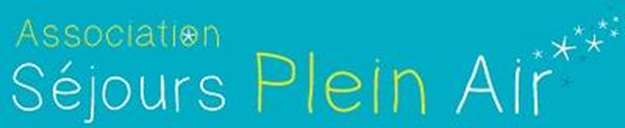 PIRIAC - La Rose des Vents
MESQUER – Les Vents salés
GAVARNIE – Le Desman
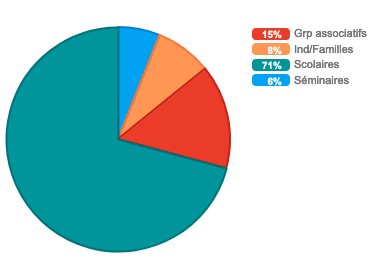 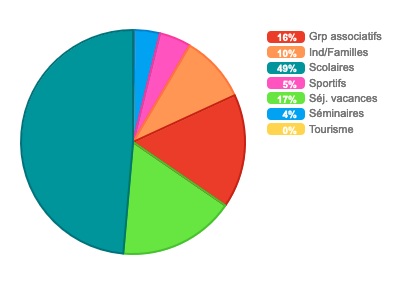 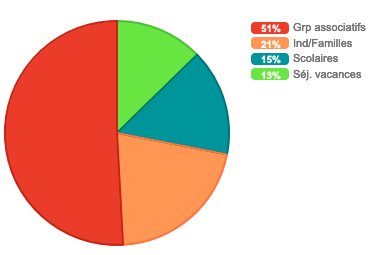 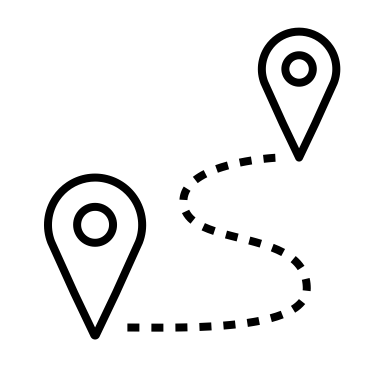 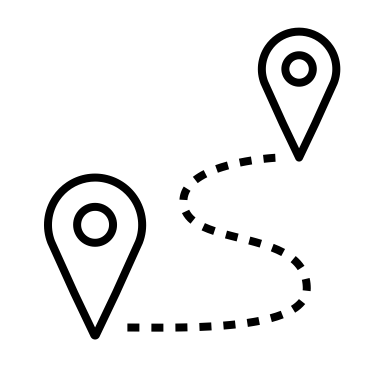 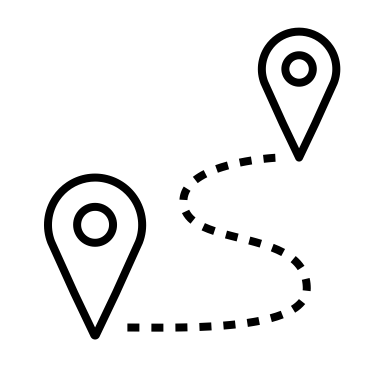 190 km / +2h
125 km / -1h30
380 km / +3h30
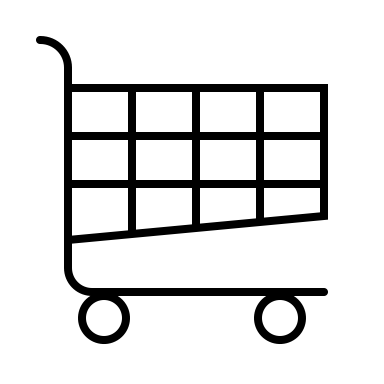 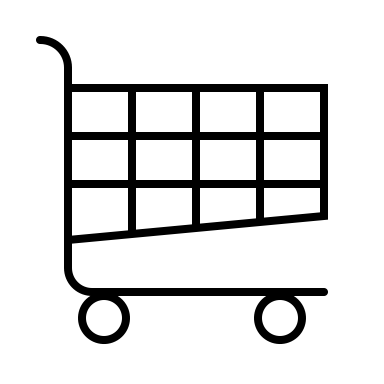 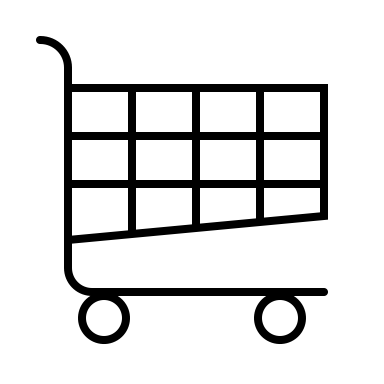 39,02€ / 2,1 jours
48,02€ / 2,4 jours
53,31€ / 3,3 jours
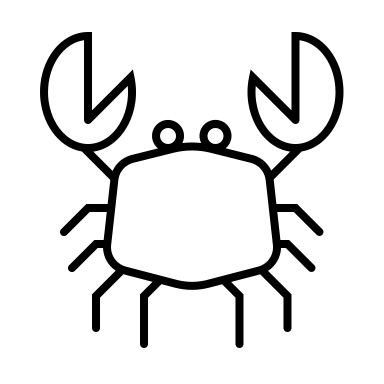 0 anim / 3 anim
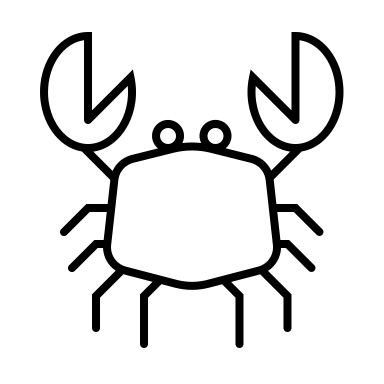 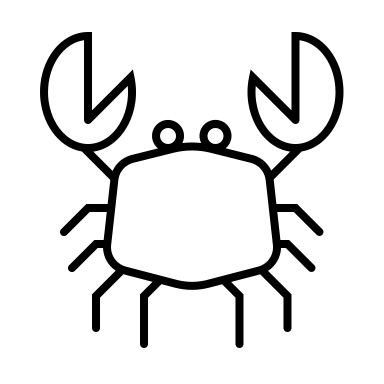 2,4 anim
4,2 anim
[Speaker Notes: 248 jours d’exploitation : c’est 36 de plus qu’en 2018
Lié à + de week-ends occupés

19741 : nb de déjeuners servis, soit environ 80 couverts/jour. Augmentation là aussi, liée au croisement des groupes (mercredi) avec des double services

62 personnes – 67 contrats, soit 13 ETP. 
Augmentation de 11 contrats par rapport à N-1 : + de monde donc recrutements de personnels de service et de ménage (y compris Mesquer : Christelle x 2, Sandra, Tiphaine, etc…) très peu de recours à l’intérim donc + de contrats aussi / 
Accroissement de la masse salariale de 22% tout à fait en rapport avec l’augmentation des ventes. 

3,1 : durée moyenne des séjours en jours. La tendance observée depuis plusieurs années et qui épargnait légèrement l’ASPA par des clients habitués et fidèles se confirme : la réduction de la dufée des séjours, y compris en classe découvertes

0h : Signature de l’accord de la modulation du temps de travail pour éradiquer les heures supp et permettre à l’ensemble de l’équipe de reprendre comme prévu au 1/0

496 devis : forte attractivité du centre ; bon référencement sur les sites de location de salles ; sa grande capacité d’accueil attire beaucoup.]
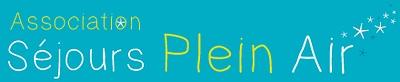 Classes de mer à Piriac et Mesquer :
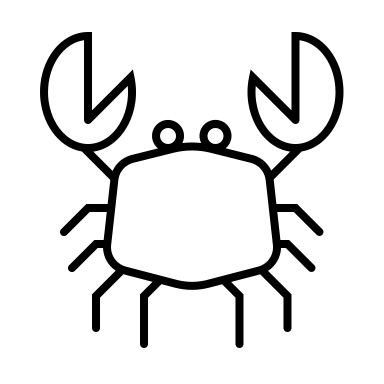 De 5 jours à 3,2 jours
De 90% d’élémentaires à 60%
De 2 classes à 3,6 classes
De 1 animation non encadrée à 3/séjour 
De 70% des écoles 44 à 50%
De 1 sur 3 à 1 sur 8
[Speaker Notes: Réduction de la durée des séjours : constante depuis les années 2000 / la hausse des coûts de transports et des activités entraînent une réduction des durées de séjours 

Très forte Hausse des collèges et lycées sur des courtes durées : effectifs nombreux, peu d’activités encadrée en interne

Nb de classes : clairement c’est la capacité d’accueil qui attire et pas l’offre pédagogique. D’ailleurs 

Animations encadrées : remettre l’enseignant au cœur du séjour / diminution des coûts / + de visites sur sites aménagés / plus de collèges donc moins de répondant scientifique

1 école sur 3 revenait dans les 2 ans ; 1 sur 8 aujourd’hui (faussé par le COVID)


POSITIF : 
Attractivité des centres pour leur capacité et qualité de pension 
Élargi notre portefeuille : d’une centaine d’écoles en 2017 à 350 écoles aujourd’hui 
Reconnu pour l’implication et la présence des équipes auprès des enseignants]
Séjours de Vacances
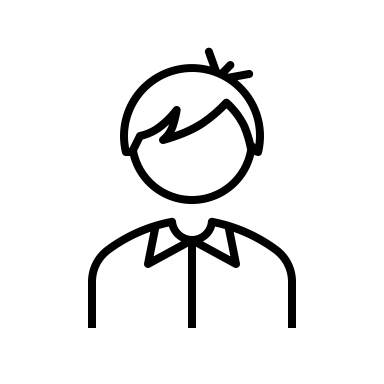 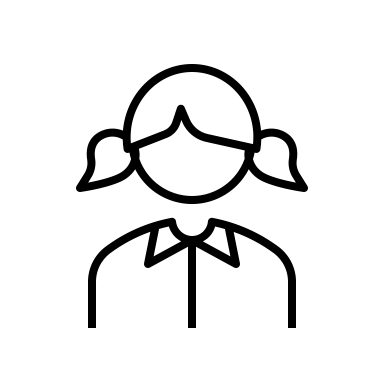 De 60 à 25 enfants / semaine
Hébergement dur / tente
Thématiques ciblées
Équipes + autonomes 
Mêmes activités 
Mêmes tranches d’âges
[Speaker Notes: Baisse de fréquentation : COVID + baisse de fréquentation des colos + manque d’animateurs + pas de force de vente interne + « trop petit » : les gros acheteurs sollicitent les gros organisateurs (panel trop restreint) / UFCV commercialise sur nos clients historiques / Volonté d’être dans l’initiation, la découverte (ex: équitation ou cirque avec 3 séances)]
Accueil de groupes constitués
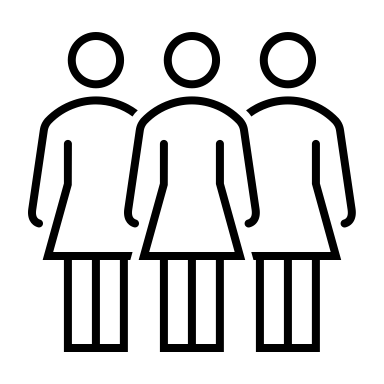 De 10 à 35 groupes/ an 
De 35 à 60 personnes 
Diversification (stages, entreprises)
Durée : 1 à 15 jours
Mise à niveau de la prestation d’accueil et de restauration
Accueil de groupes individuels
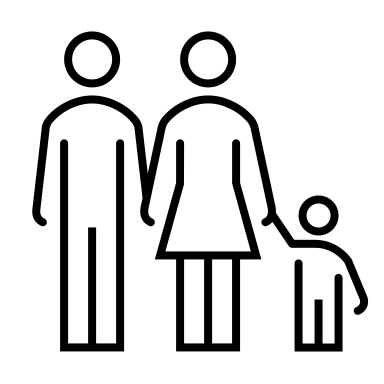 Très forte hausse (+70%)
Tous les week-ends
De 80% GL à 50% PC (Piriac) et 90% à Gavarnie
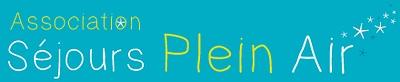 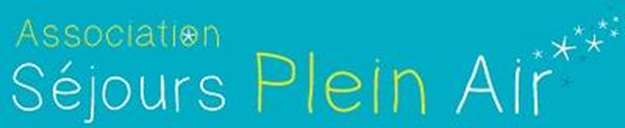 Une activité 2019- 2020-2021-2022-2023
Très Forte augmentation jusqu’au COVID (+25% / +20%)
Volatile, Concentrée, Restrictive, peu évolutive, trop peu rémunératrice  =  trop risquée qui expose l’ASPA dans sa structuration globale.
Une équipe 2019-2020-2021-2022-2023
Permanente, Convaincue, Non-pérenne, Épuisée, Trop peu nombreuse